STRATEGIE DI COMUNICAZIONE
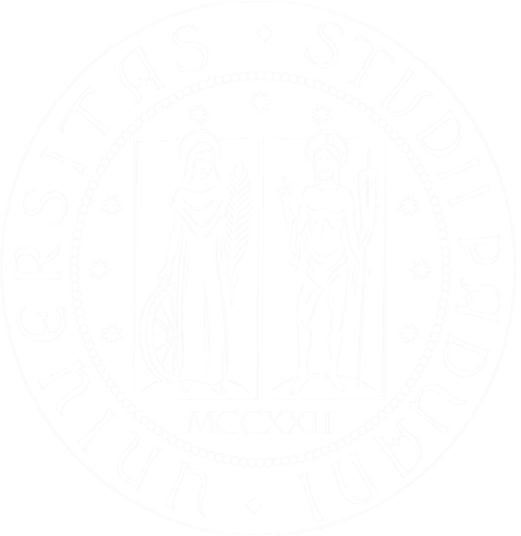 Strategie di  COMUNICAZIONE
PERCHÉ 
iscriversi a Strategie di Comunicazione?
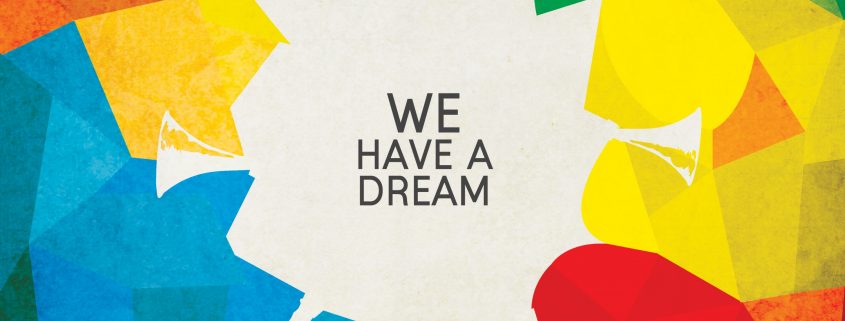 Strategie di  COMUNICAZIONE
La rivoluzione dell’Information and Communication Technology 
ha influenzato tutti gli ambiti della comunicazione e delle relazioni interpersonali
Strategie di  COMUNICAZIONE
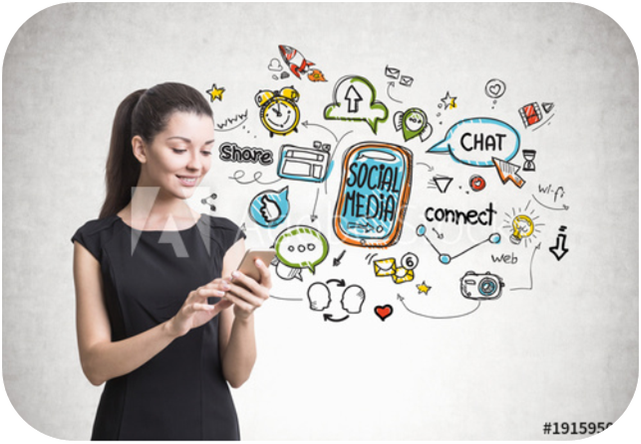 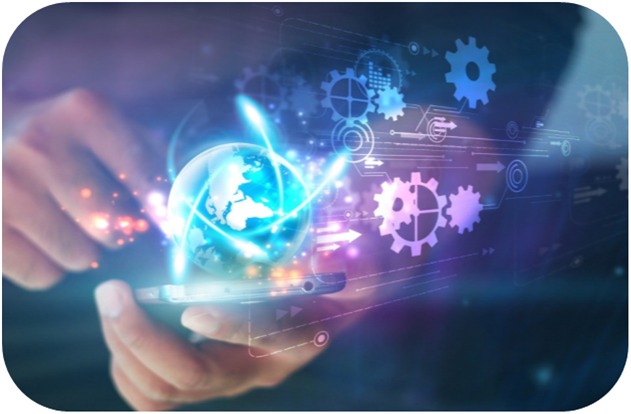 Comprendere come l’uso dei nuovi media sta cambiando la comunicazione
Comprendere la comunicazione (Interpersonale, orale scritta, dei media)
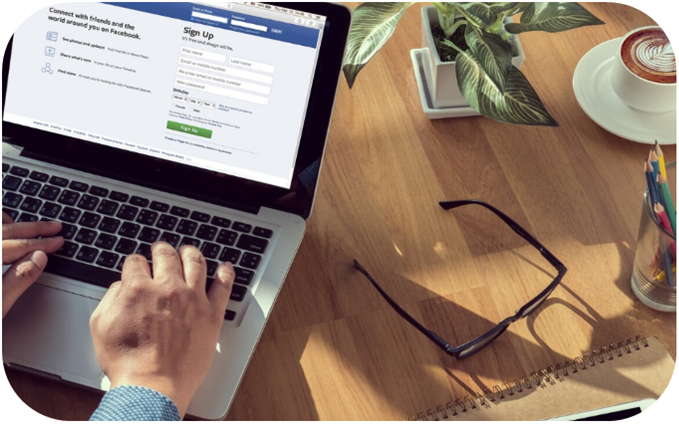 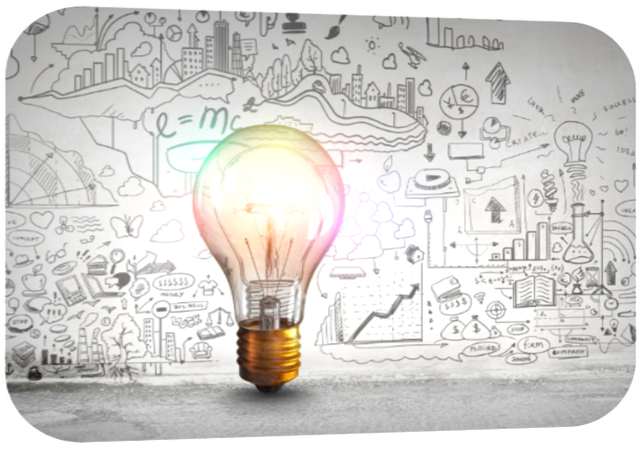 Imparare a utilizzare strumenti tecnologici e linguistici per la comunicazione
Diventare professionisti della comunicazione nel privato, nel pubblico e nel terzo settore
Strategie di  COMUNICAZIONE
Comprendere come l’uso dei nuovi media sta cambiando la comunicazione
Comprendere la comunicazione (Interpersonale, orale scritta, dei media)
Imparare a utilizzare strumenti tecnologici e linguistici per la comunicazione
Diventare professionisti della comunicazione nel privato, nel pubblico e nel terzo settore
Strategie di  COMUNICAZIONE
QUALI 
professioni dopo la Laurea?
Strategie di  COMUNICAZIONE
comunicazione
marketing
relazioni pubbliche
vendite
pubblicità
….e oltre…
Strategie di  COMUNICAZIONE
Nuovi ambiti
Strategie di  COMUNICAZIONE
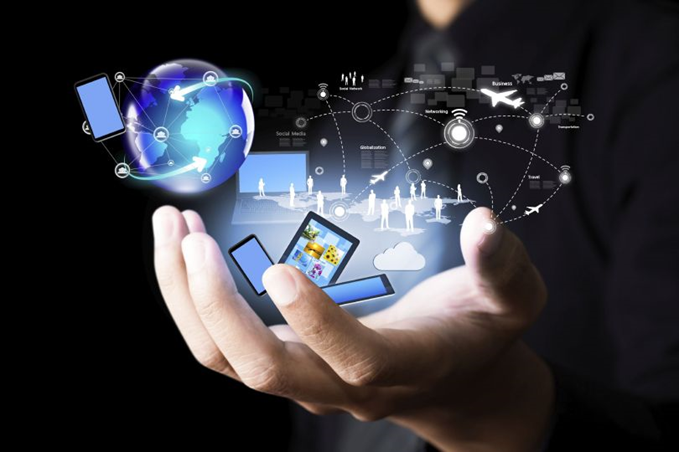 Brand/Product manager
Digital marketing manager
Content producer
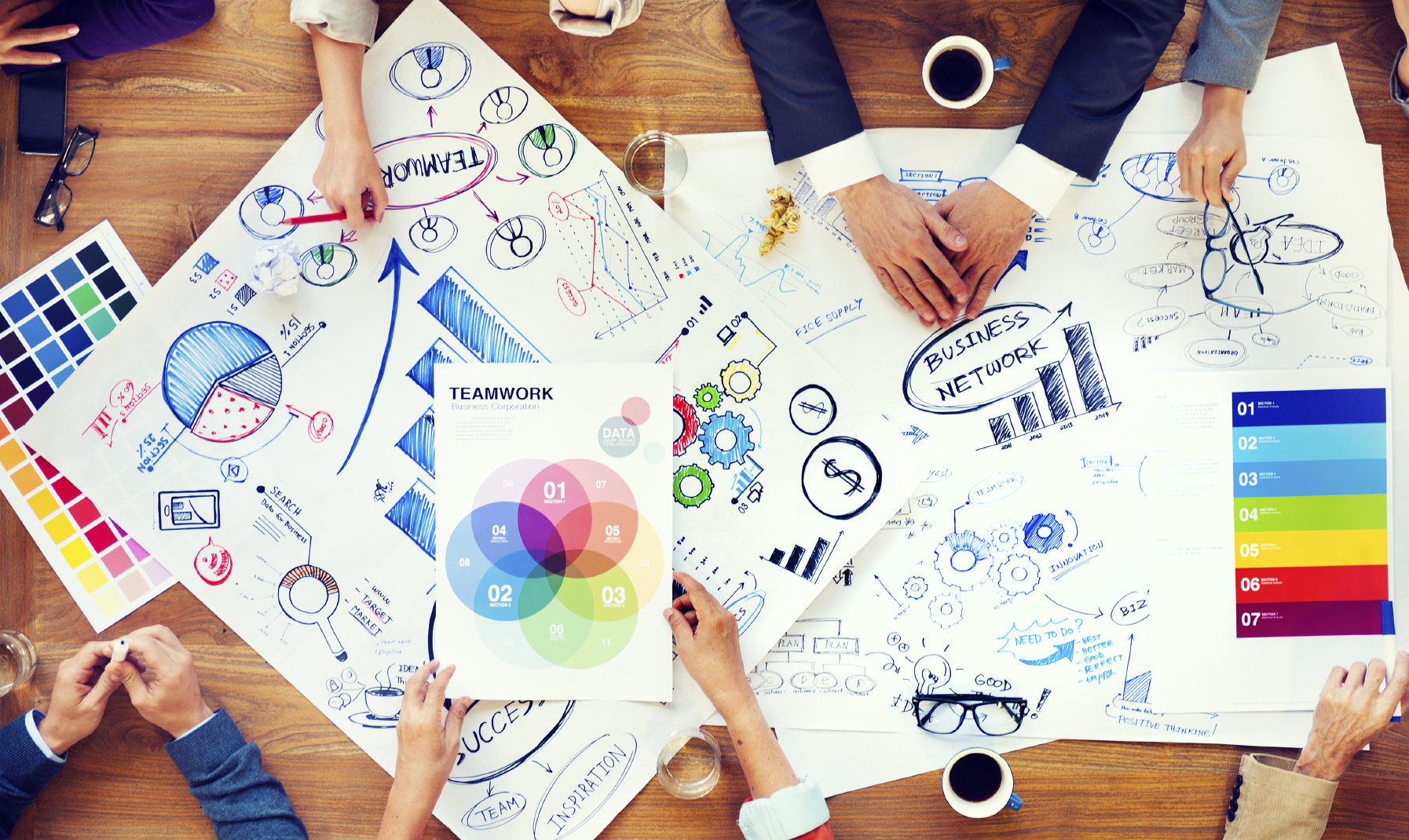 Social media manager
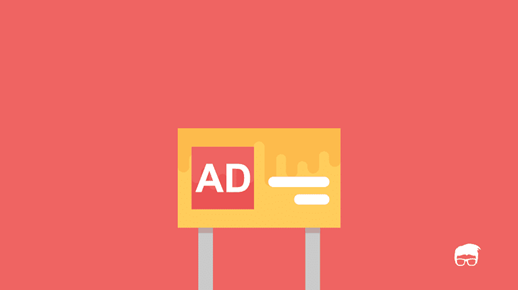 Data analyst
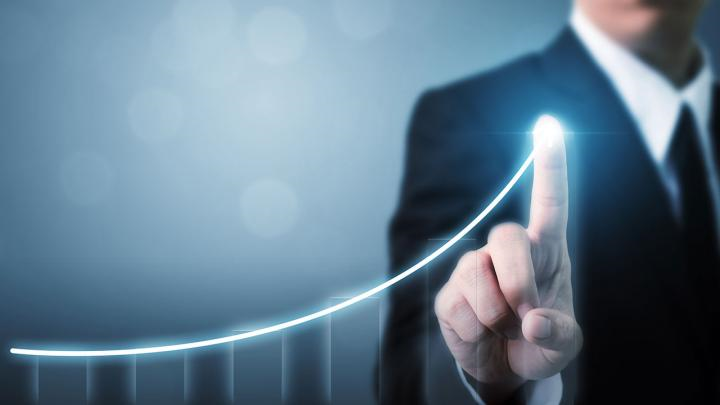 ….e oltre…
Strategie di  COMUNICAZIONE
COSA 
  si studia?
Strategie di  COMUNICAZIONE
Insegnamenti caratterizzanti
Progettazione Siti Web
Radio, Televisione e Multimedialità o Cinema Contemporaneo e Nuove Tecnologie
Analisi dei testi (linguistica e statistica)
Comunicazione Integrata o comunicazione Sociale
6 cfu
9 cfu
6 cfu
9 cfu
Strategie di  COMUNICAZIONE
Insegnamenti caratterizzanti
6 cfu
6 cfu
6 cfu
9 cfu
Psicologia della Comunicazione
Scienza dell’opinione pubblica o International comunication 
Metodi statistici di analisi dei testi o Comunicazione politica
una Lingua straniera
Strategie di  COMUNICAZIONE
Insegnamenti a scelta
6+6 cfu
Storia Globale del Lavoro
Letteratura Italiana di genere e delle donne 
Letteratura Italiana contemp. 
Forme della Narrazione Seriale
Augmented and Virtual Reality
 Social Network Analysis
Comunicazione e Innovazione di Impresa
Marketing
Relazioni Pubbliche
Public Speaking
Non Verbal Communication
Storia dell’Impresa
Strategie di  COMUNICAZIONE
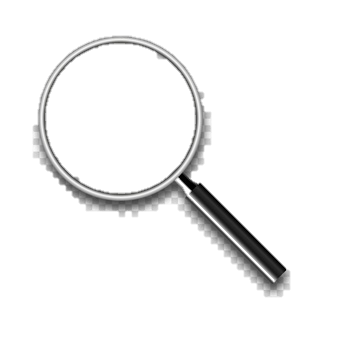 Progetti realizzatidagli studenti
Strategie di  COMUNICAZIONE
Video in ricordo di 
Elisa Valent
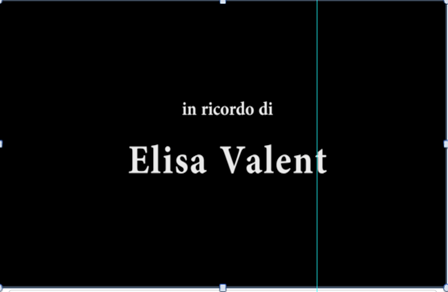 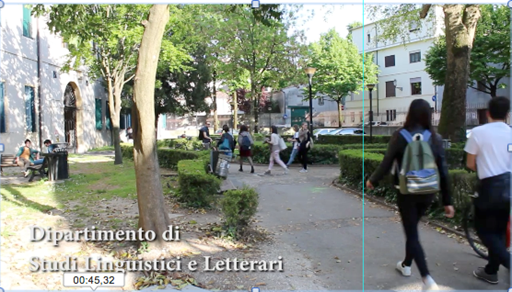 Strategie di  COMUNICAZIONE
Video Abbracciamoci per l’integrazione degli studenti stranieri
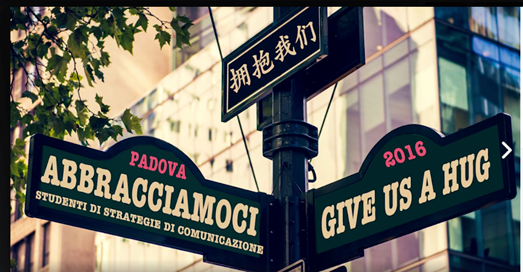 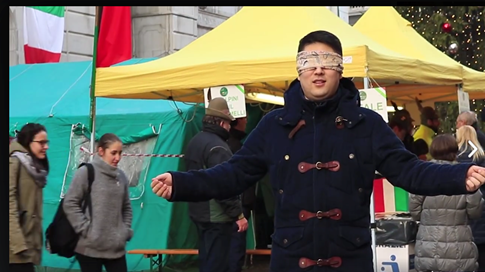 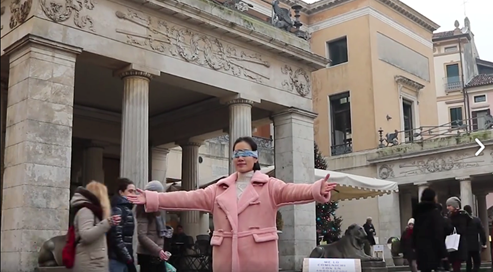 Strategie di  COMUNICAZIONE
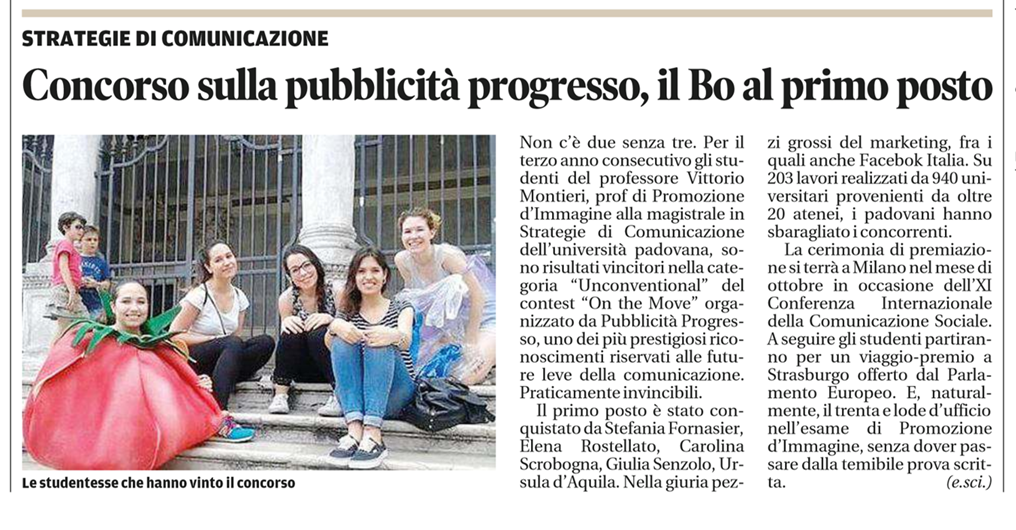 Vincitori per il terzo anno consecutivo del premio di Pubblicità - Progresso On the Move
(su 1000 studenti di 200 Università)
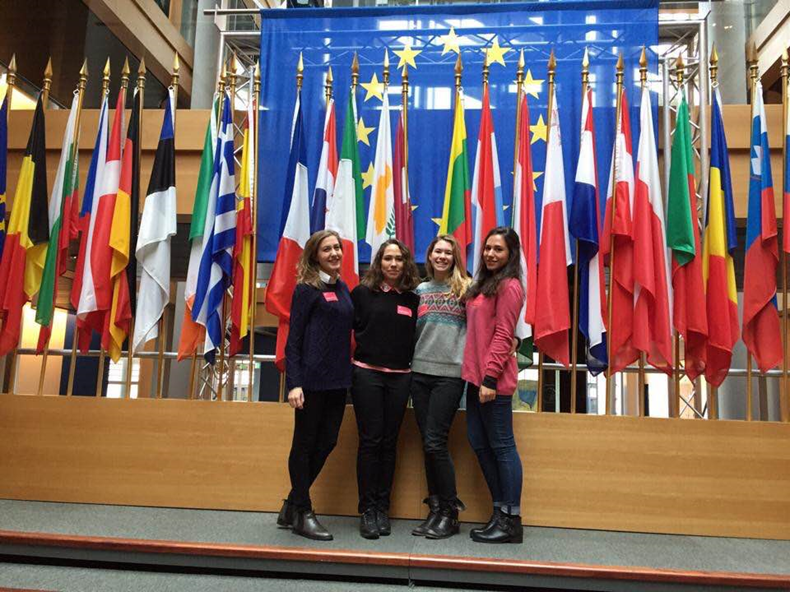 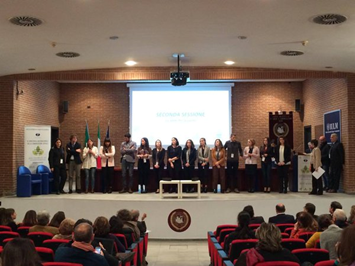 Strategie di  COMUNICAZIONE
Strategie di  COMUNICAZIONE
Stage e Laboratori di Tecniche Comunicative
12 cfu di Esperienza pratica con:
mondo del lavoro
strumenti della comunicazione
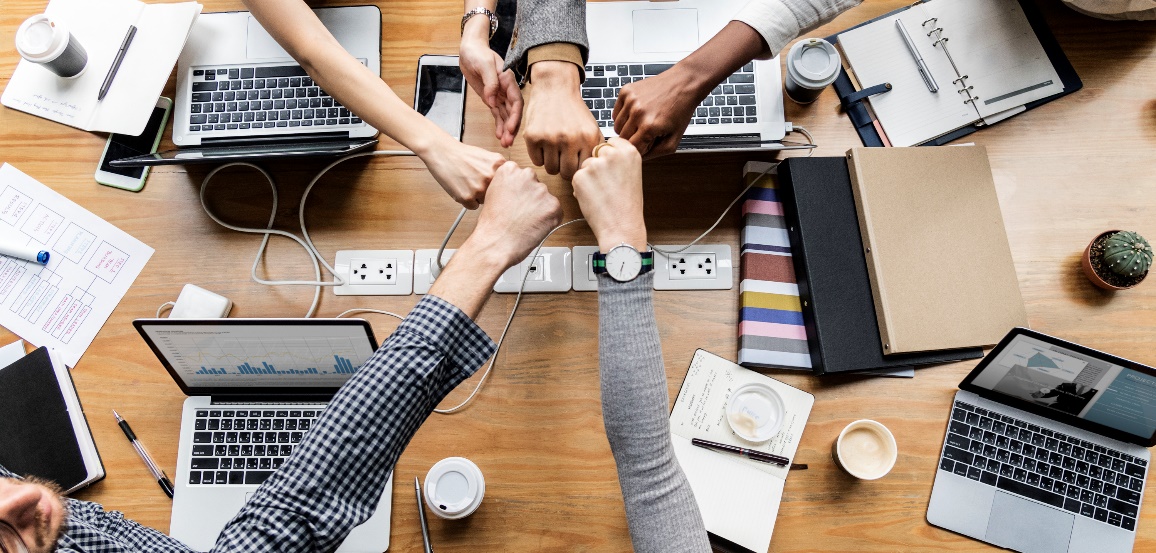 Una Finestra sul Mondo del Lavoro!
Strategie di  COMUNICAZIONE
Quale
tasso di occupazione dopo la Laurea?
Strategie di  COMUNICAZIONE
Indagine fondazione NordEst su un campione di 200 laureati negli ultimi 10 anni
88%
Principali sedi di lavoro: Veneto, area di Milano, Estero
Tipologia:
Agenzie di Comunicazione
Ufficio Comunicazione delle Aziende
Web Communications
Strategie di  COMUNICAZIONE
Alcuni dei nostri ex-studenti
Strategie di  COMUNICAZIONE
Come si accede?
Strategie di  COMUNICAZIONE
99
Punteggio di laurea
Accesso diretto dalle Lauree in Comunicazione (L-20; L-14)
oppure
Requisiti richiesti per chi proviene dagli altri corsi di Laurea
Strategie di  COMUNICAZIONE
Requisiti richiesti per chi proviene dagli altri corsi di Laurea
L-FIL-LET/12
L-LIN/12, M-PSI
MSTO/02, M-STO/04 
SPS/04, SPS/07, SPS/08
SECS-P/01, SECS-P/02
ING-INF, SECS-S
IUS/01, IUS/02, IUS/13, IUS/14
50 cfu
…inoltre…
Strategie di  COMUNICAZIONE
9
nei SSD:  L-FIL-LET/12, M-PSI/01
Almeno
9
nei SSD: 	SPS/04, SPS/07, SPS/08
Almeno
Strategie di  COMUNICAZIONE
Cosa fare
se non si è in possesso dei requisiti?
Corsi singoli per colmare i CFU mancanti:
https://www.unipd.it/corsi-singoli
Strategie di  COMUNICAZIONE
Ci vediamo a Strategie di Comunicazione!